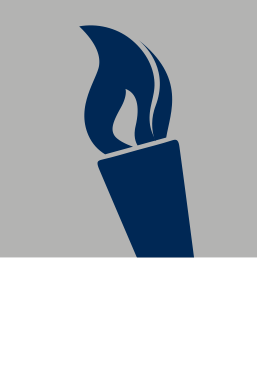 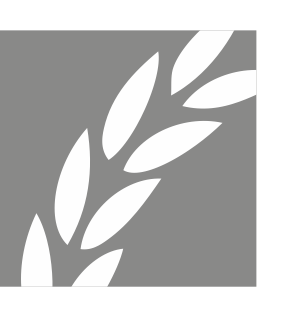 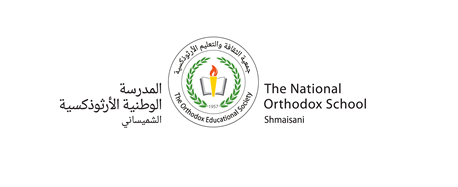 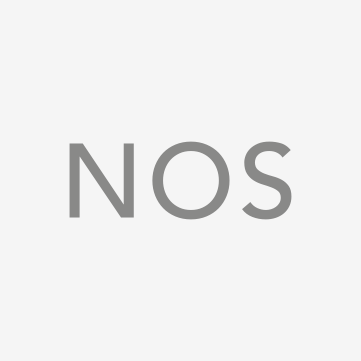 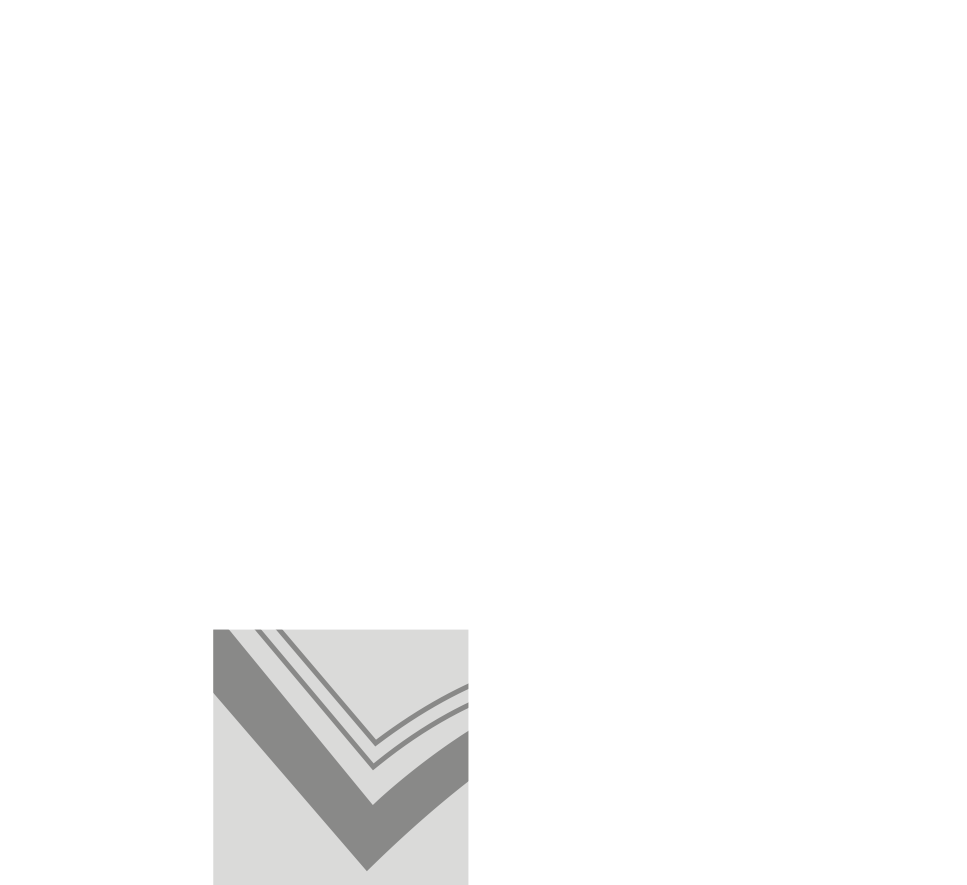 Exploring Neutralisation

Neutralisation in Everyday Life
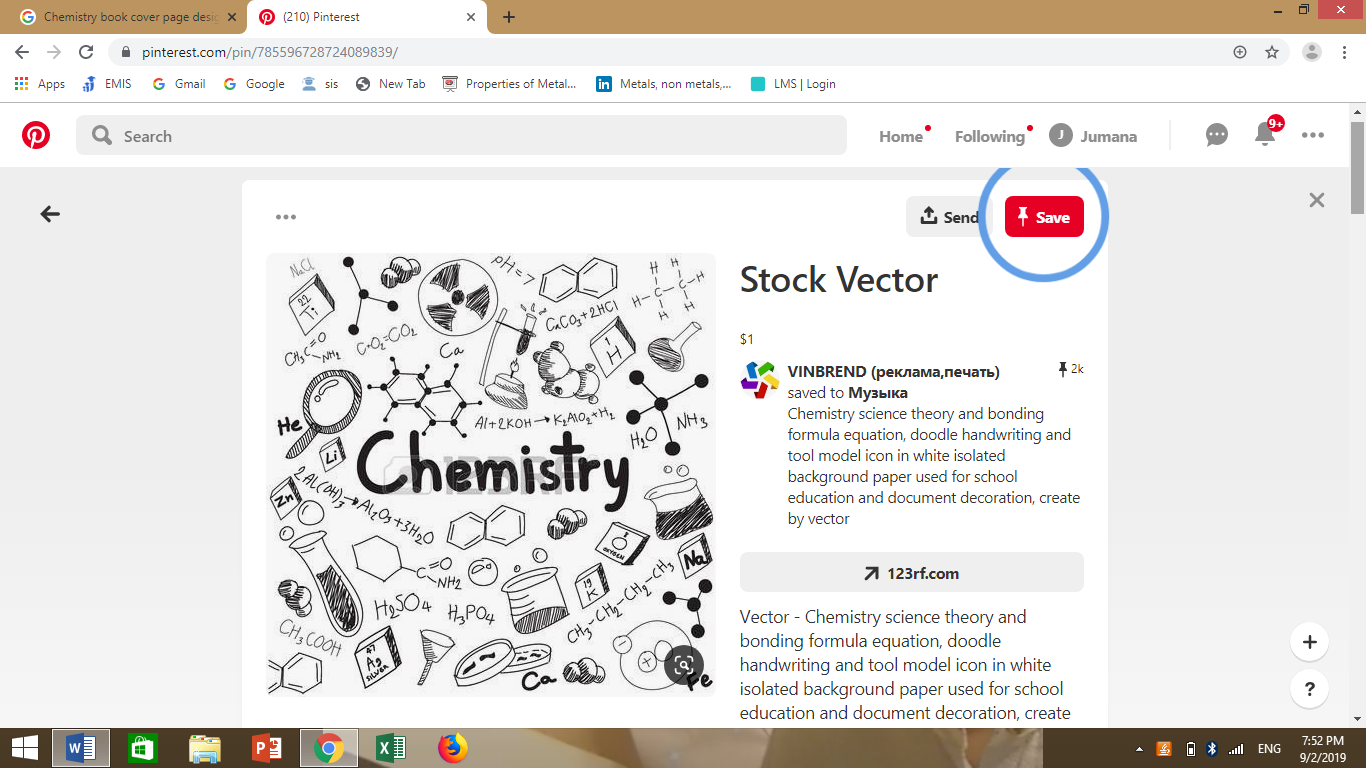 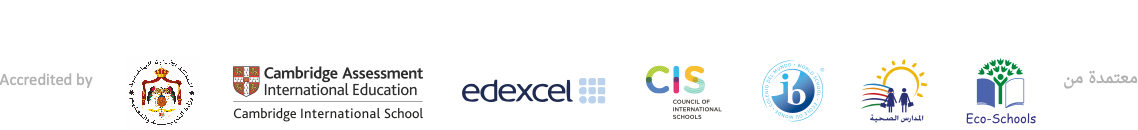 What is Neutralisation?
Neutralisation is a chemical reaction between an acid and an alkali to produce salt and water.
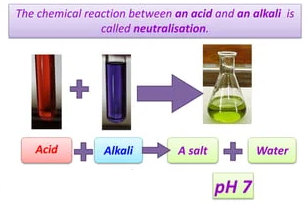 Examples of neutralisation in everyday life
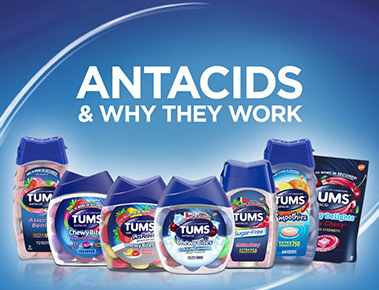 Antacids are bases that are used to neutralise stomach acid.
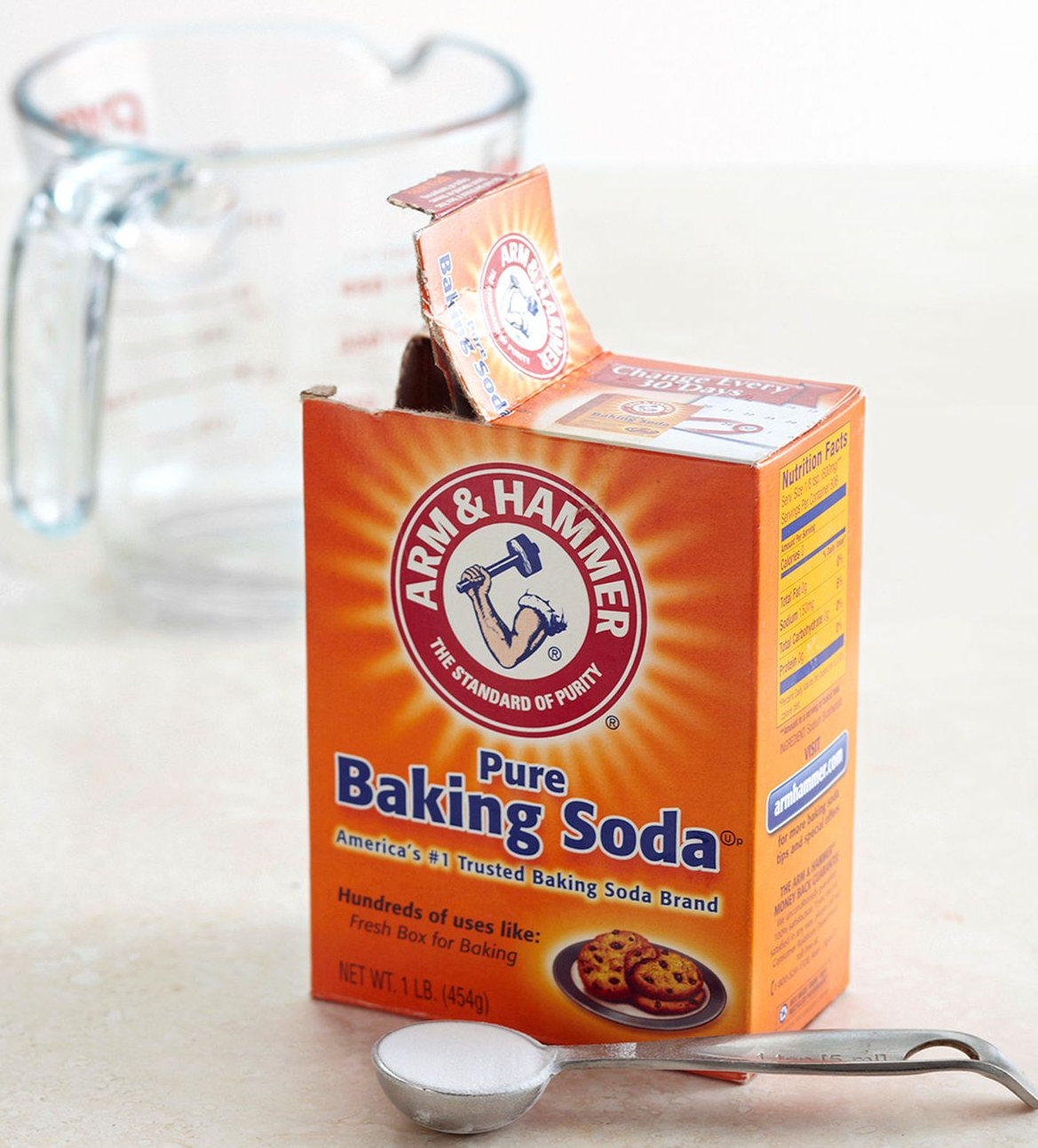 Baking soda is a base that can be used to neutralise stomach acid, treat bee stings, and clean surfaces.
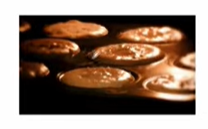 Baking powder contains Sodium hydrogen carbonate (NaHCO₃).
When water is added to baking powder, CO₂ is released to help rise cakes and dough.
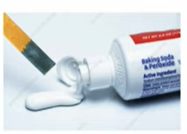 Toothpastes are alkaline to help prevent acidic decaying food particles in our teeth
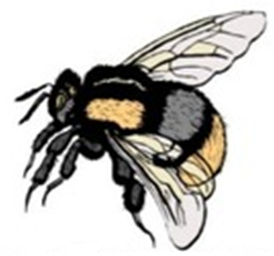 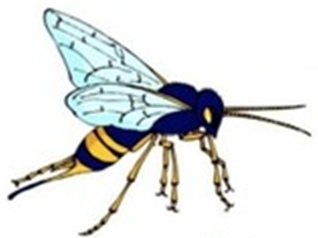 Wasp stings are Alkaline. 
To neutralize them we use 
an acid such as
Bee stings are Acidic.
To neutralize them we use 
An alkali such as
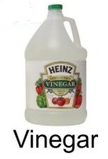 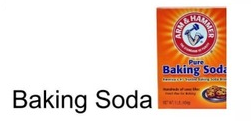 Conclusion
Neutralisation reactions are important in many everyday applications. They can help to improve our health, our environment, and our homes.
Answers to questions pages 134- 135
1. the reaction between acids and alkalis; in which acids and alkalis cancel each other out
2. the pH increases; as the solution becomes less acidic
3. the pH decreases; as the solution becomes less alkaline
4. if the water became too alkaline, it would kill the plants and animals living there
5.
6. purple; to blue; to green
7. The solution could change from green to yellow, orange or red. This is because the solution is becoming more acidic.
8. the acid can be added more precisely; it is easier to reach the end point